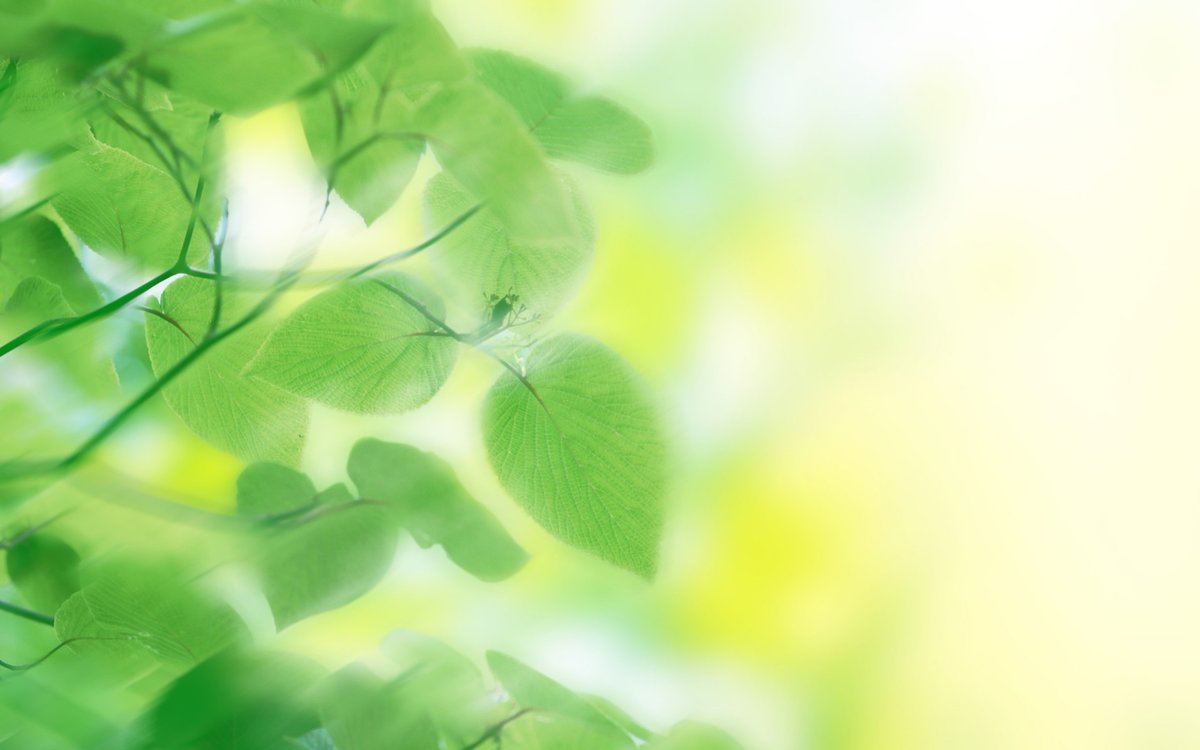 МАУ ДО « Сорокинский центр развития ребенка  – детский сад №1»«Особое внимание к проблеме речевого развития у детей среднего дошкольного возраста и детей ОВЗ»
Подготовила: воспитатель Эльзенбах Я.В.
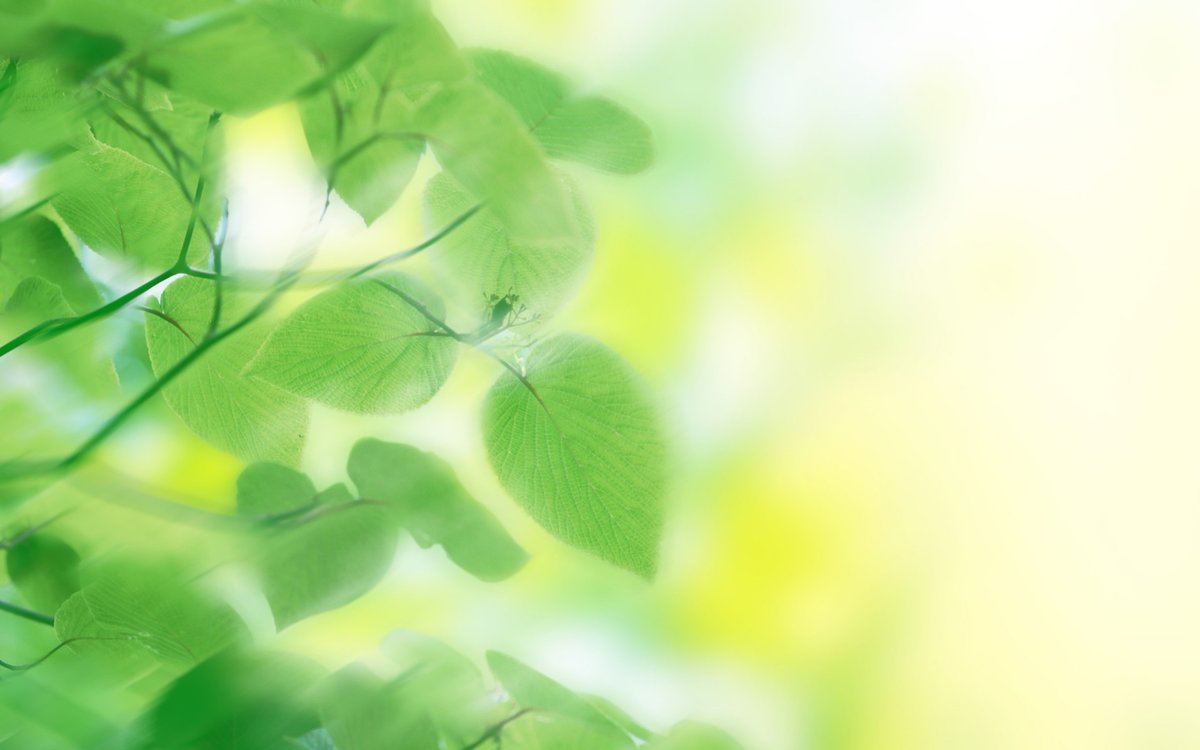 Прекрасная речь, когда она как ручеёкБежит среди камней чиста, неторопливы.И ты готов внимать её потокИ восклицать: О! Как же ты красива!Е.Щукина
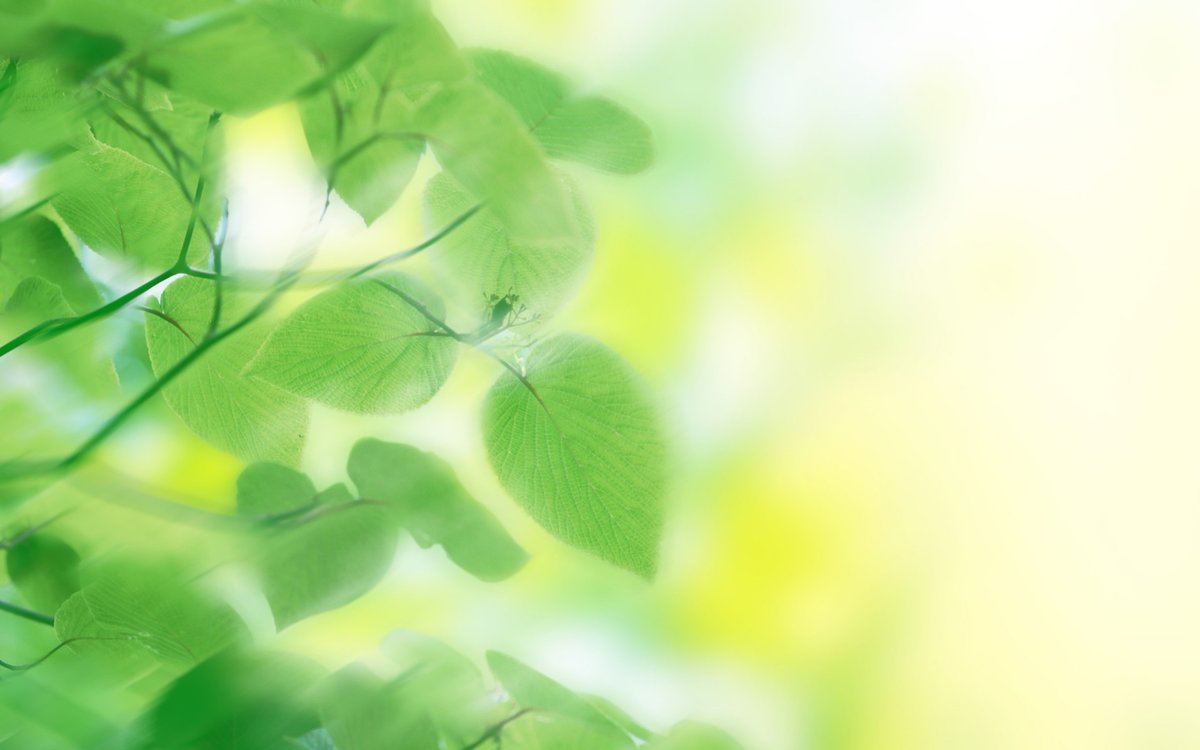 Главные задачи развития речи:
Воспитание звуковой культуры речи;
Словарная работа;
Формирование грамматического строя речи, ее связности при построении развернутого высказывания.
          Главное направление развития речи на пятом году жизни – это освоении связной монологической речи.
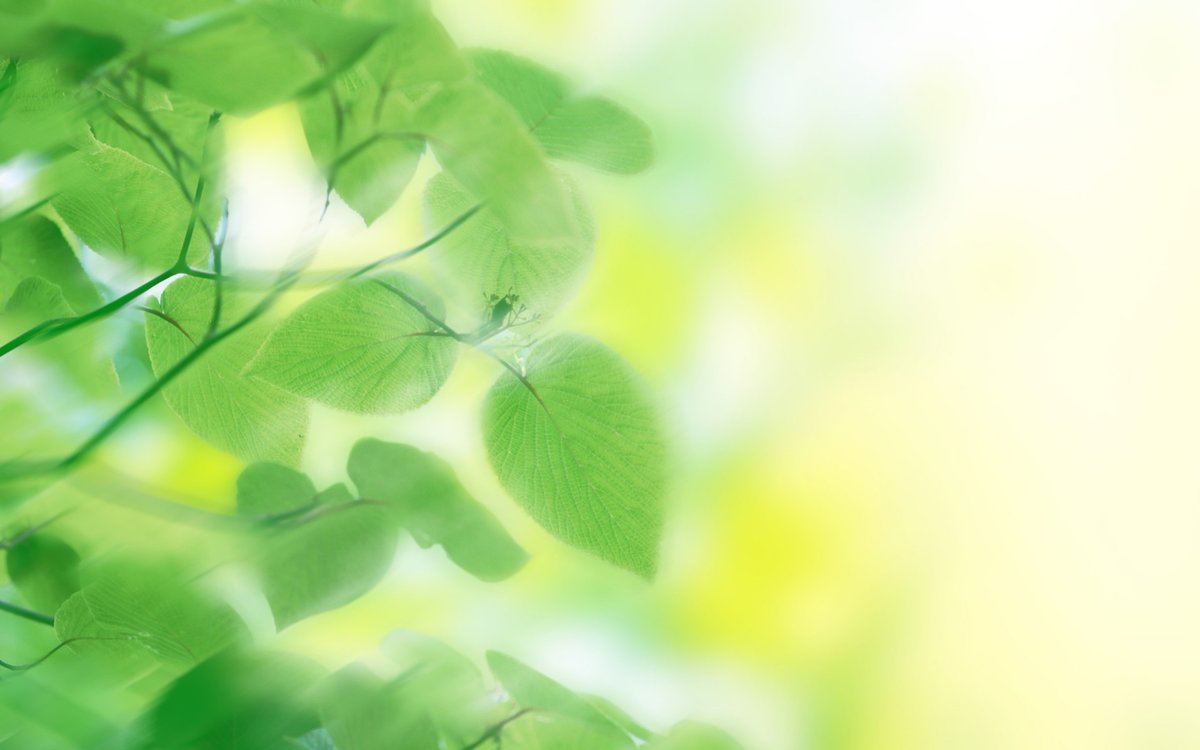 Характеристики речевого развития детей:
Словарь ребенка обогащается именами прилагательными и глаголами;
Дети могут определять назначение предмета, функциональные признаки;
Они начинают подбирать слова с противоположным значением, сравнивают предметы и явления, употребляют обобщающие слова;
Увеличивается речевая активность ребенка;
Речь становится более связной и последовательной.
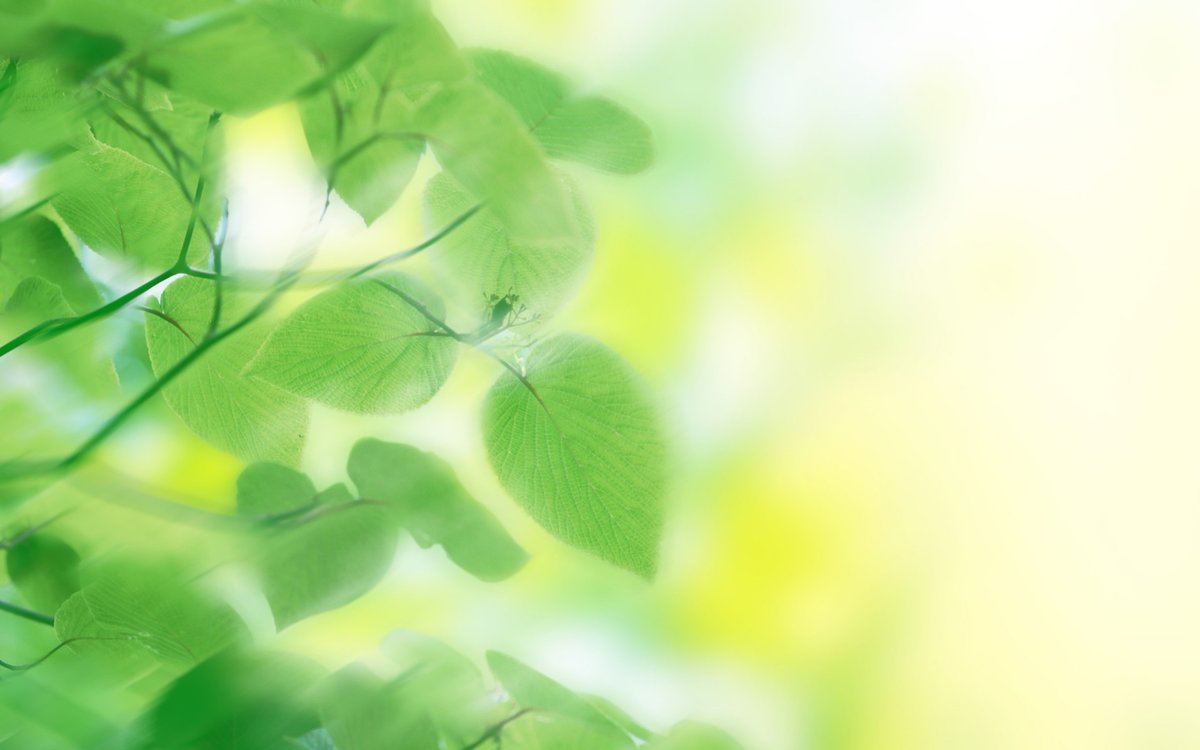 Нарушения речи детей на пятом году жизни:
1. Не правильное произношение шипящих звуков;
2. Не правильное произношение сонорных звуков;
3. Недостаточно развита интонационная выразительность;
4. Не умение строить описание и повествование.
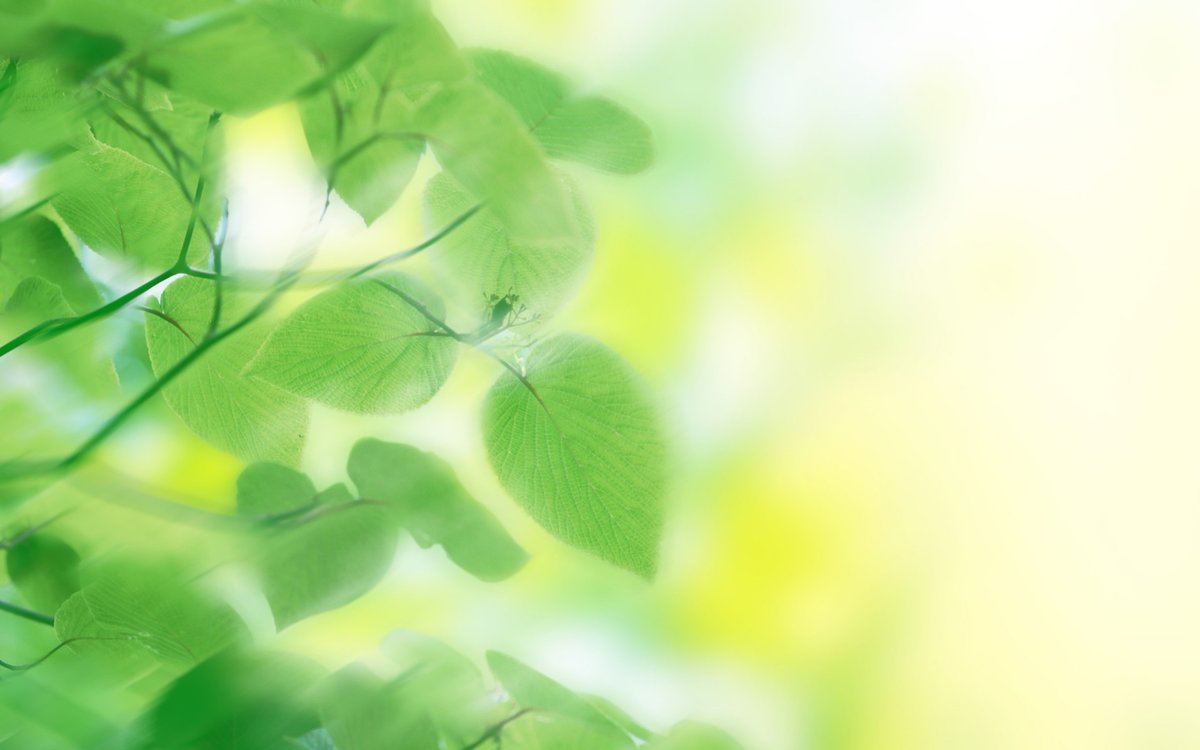 Нарушения в речи детей с ограниченными возможностями здоровья:
1. Пассивный словарь превышает активный;
2. Активный словарь ниже нормы (менее 10 слов);
3. Не понимание обращенной речи (указаний);
4. Звукопроизношение – отсутствует;
5. Грамматический строй речи – не развит;
4. Фонематическое восприятие – не развито;  
5. Связная речь – отсутствует;
6. Словарный запас – не развит.
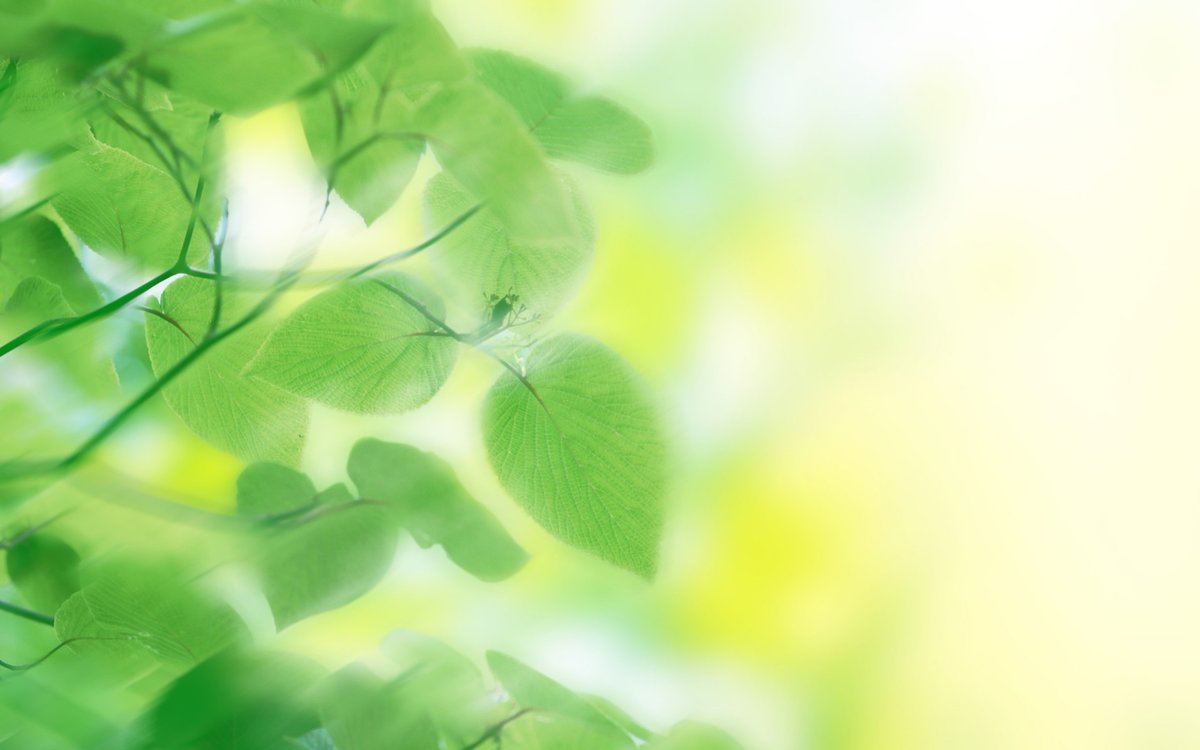 Практический материал:Игра «Разноцветные бусы»
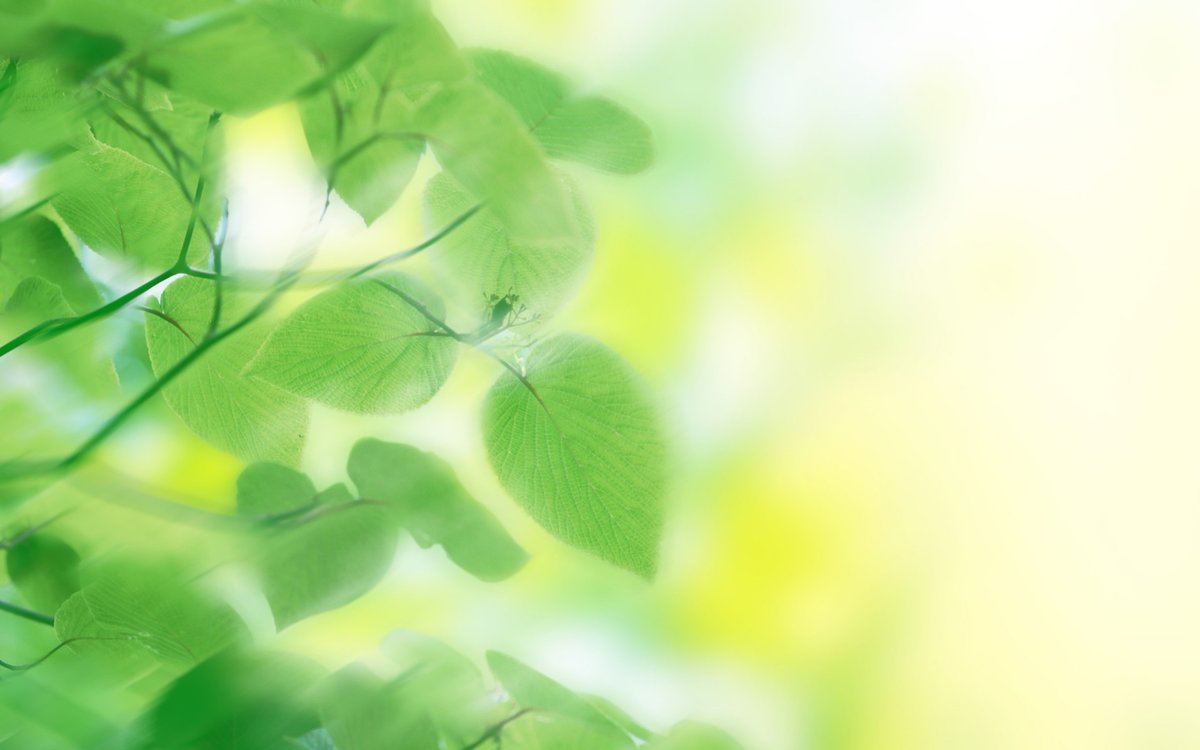 Практический материал:
Театрализованное представление
Сказка «Теремок»
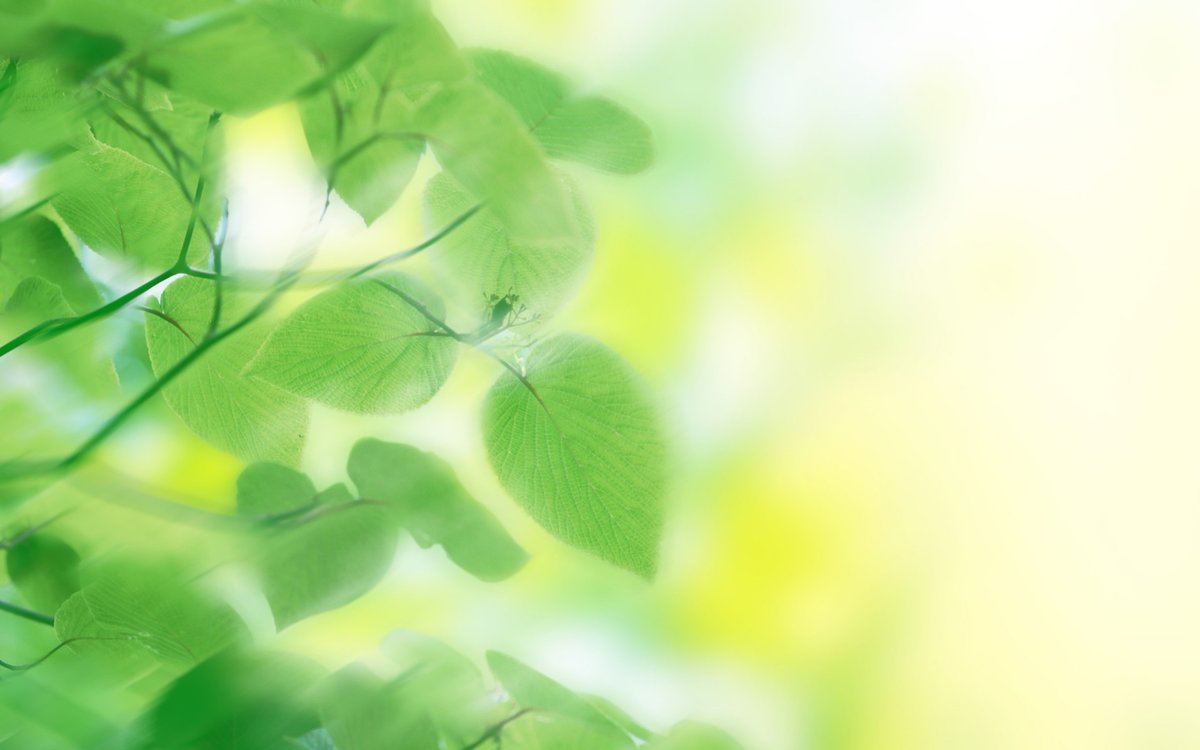 Практический материал:
Кукольный театр «Колобок»
Пальчиковый театр «Репка»
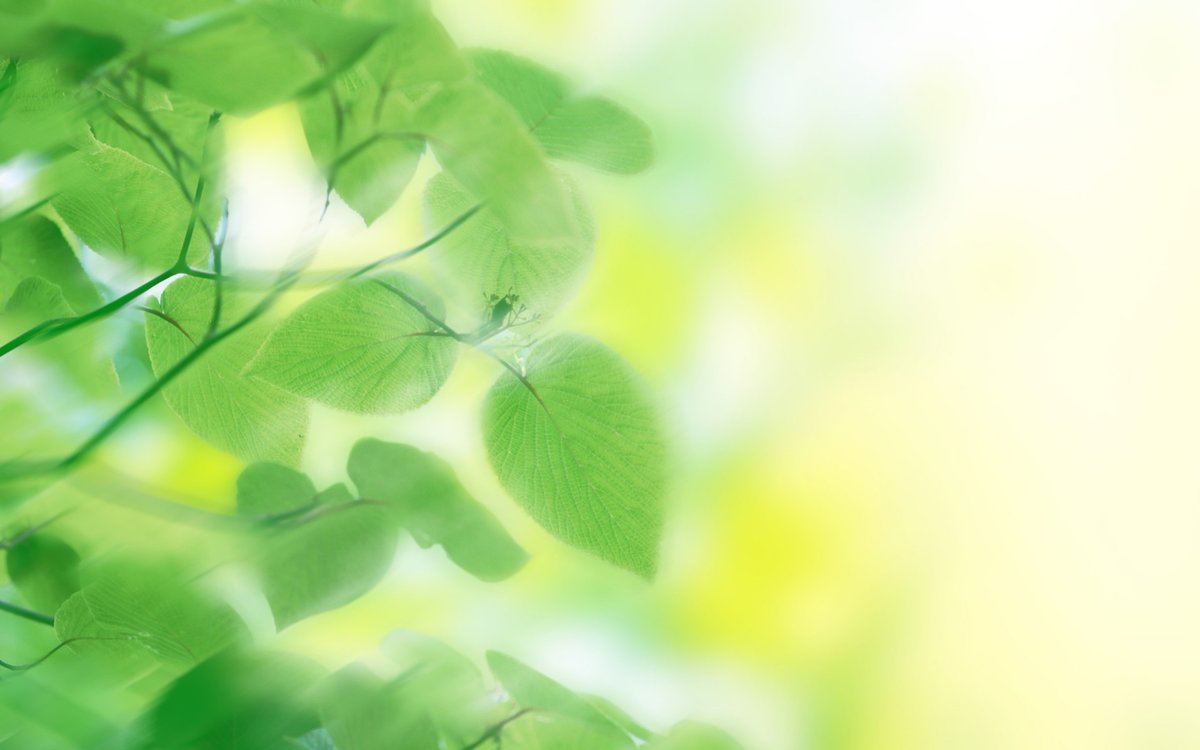 Практический материал:
Художественно-эстетическое развитие.  Лепка «Мебель для куклы»
Художественно-эстетическое развитие. Аппликация «Пожарная лестница»
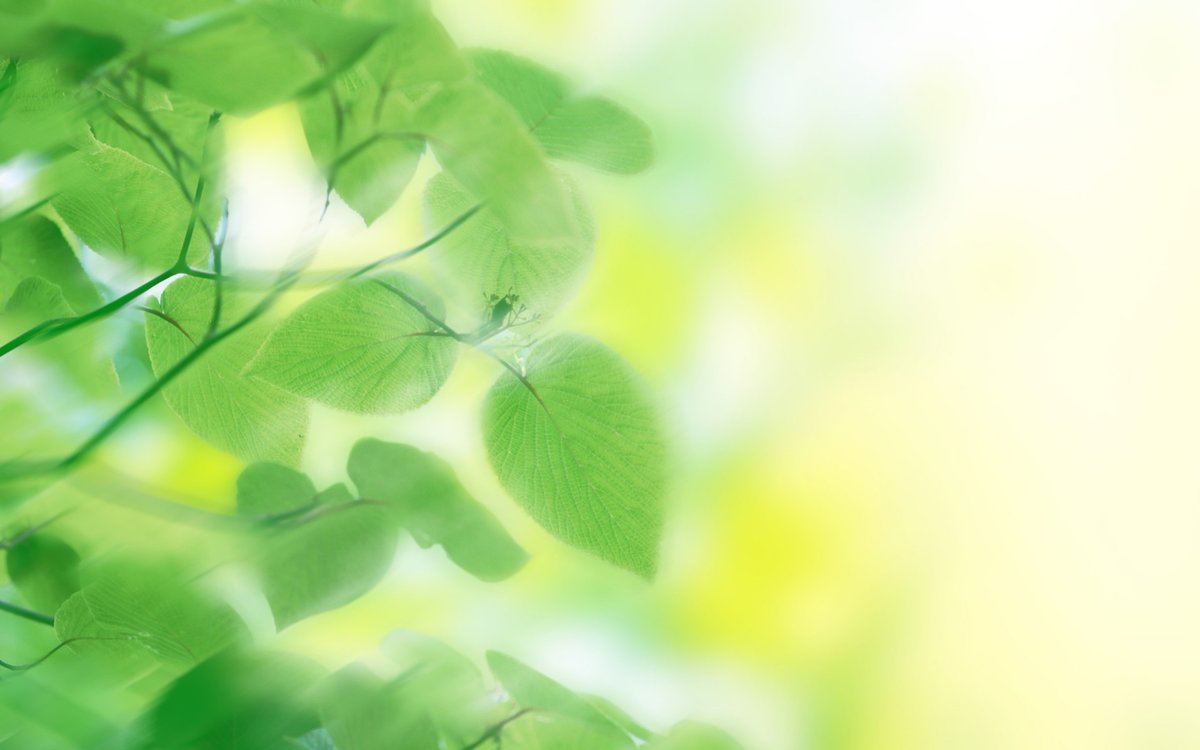 Практический материал:Пальчиковая гимнастика «Пианино»
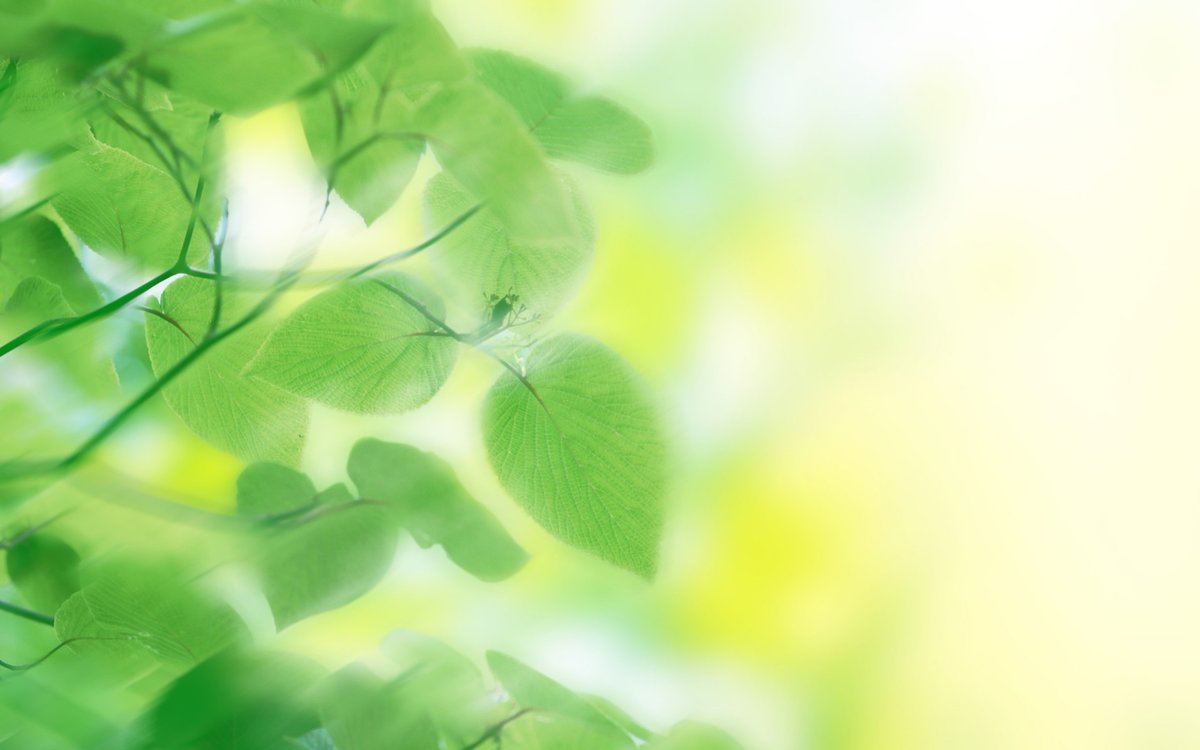 Практический материал:
Пальчиковая гимнастика «Братец пальчик»
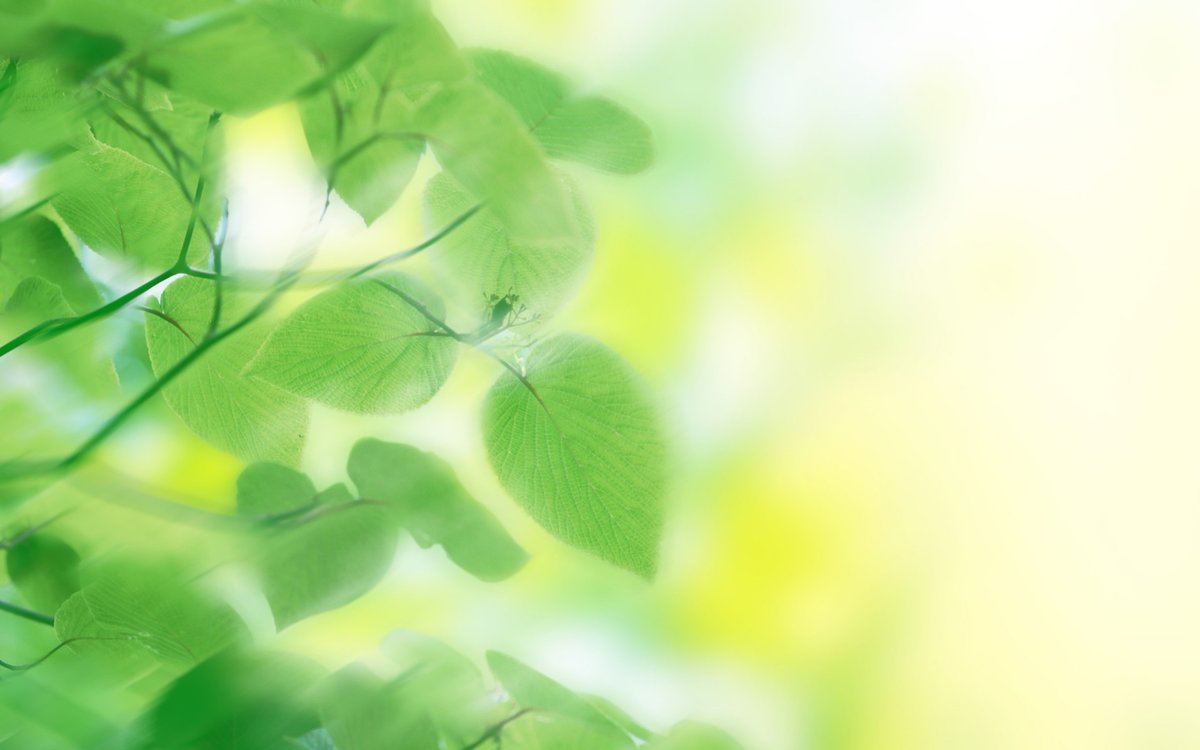 Практический материал:
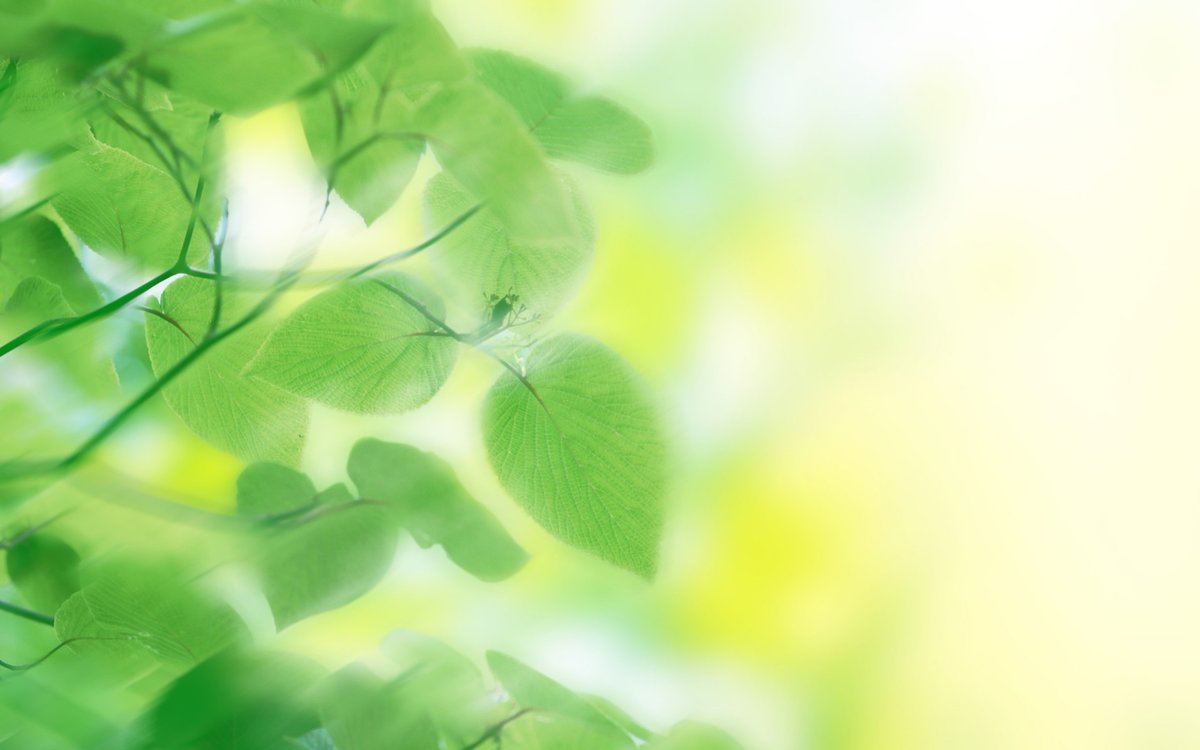 Практический материал:
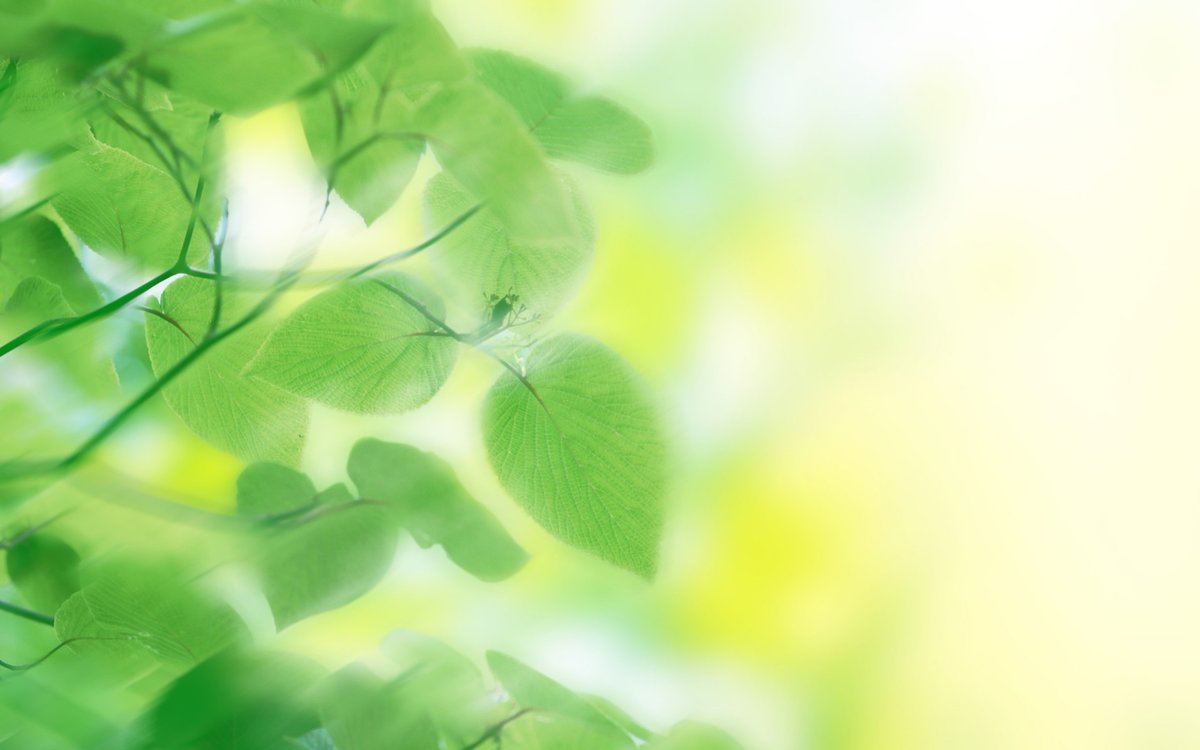 Практический материал:
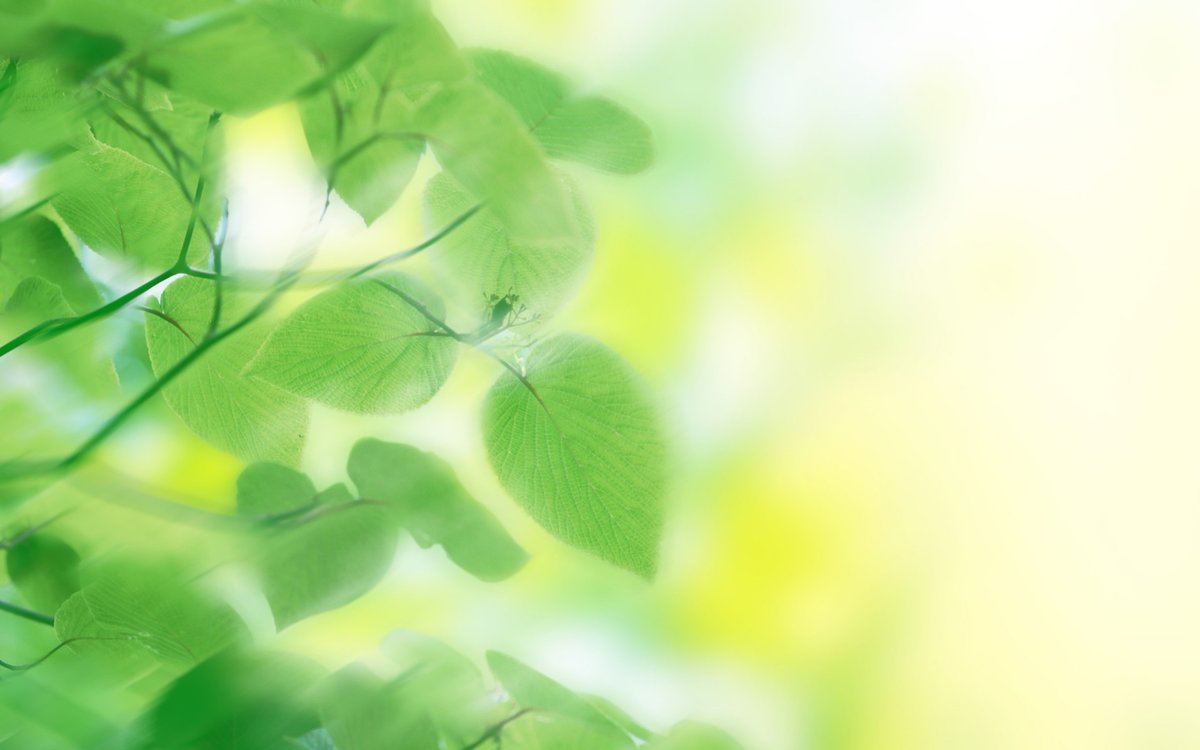 Практический материал:
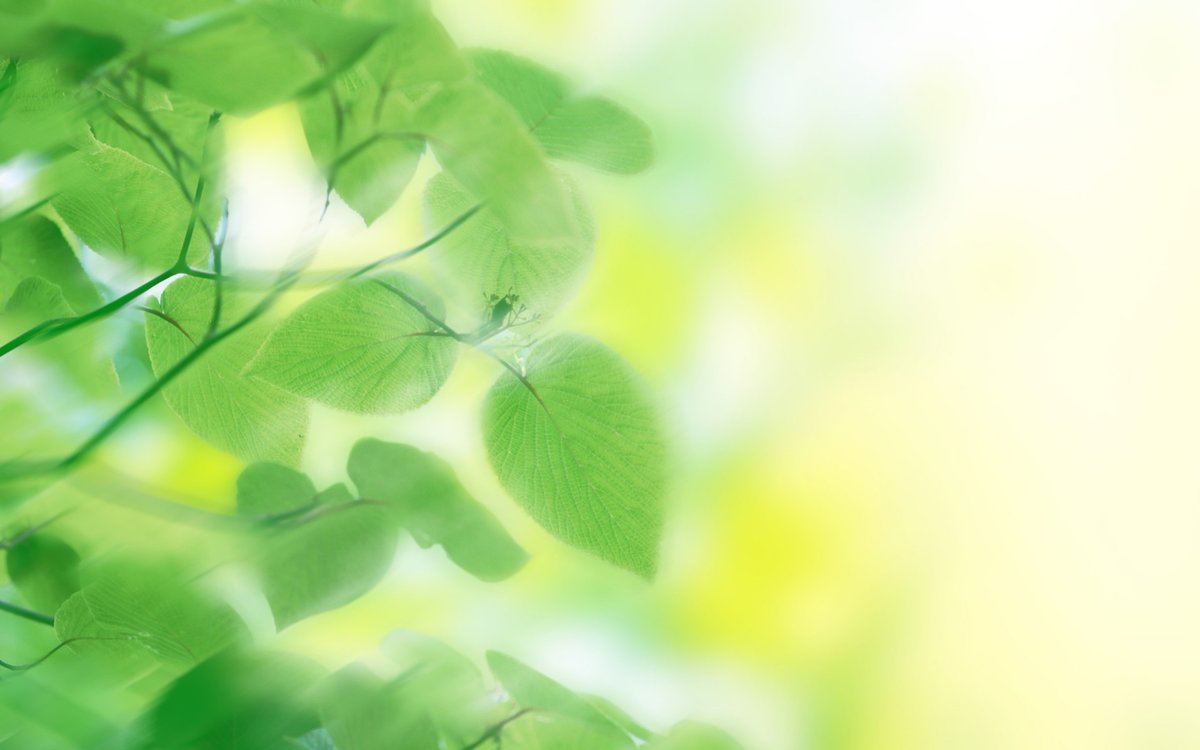 Практический материал:дыхательная гимнастика «Насос»
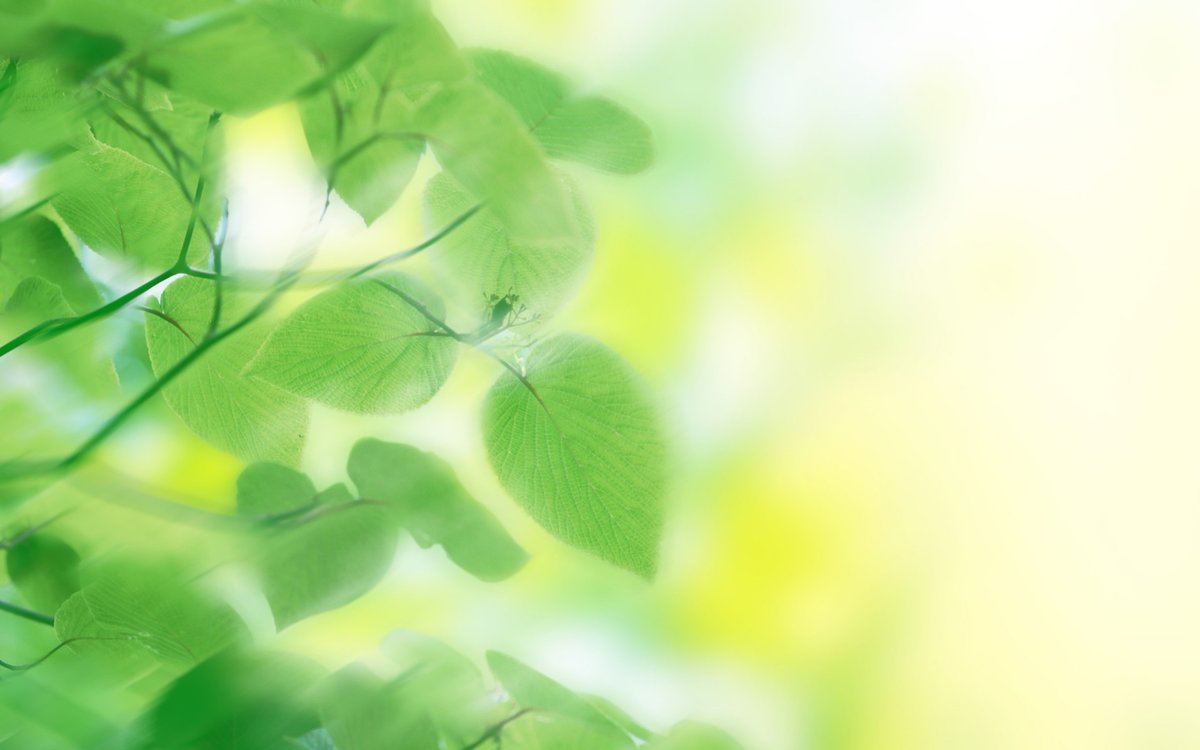 Практический материал:
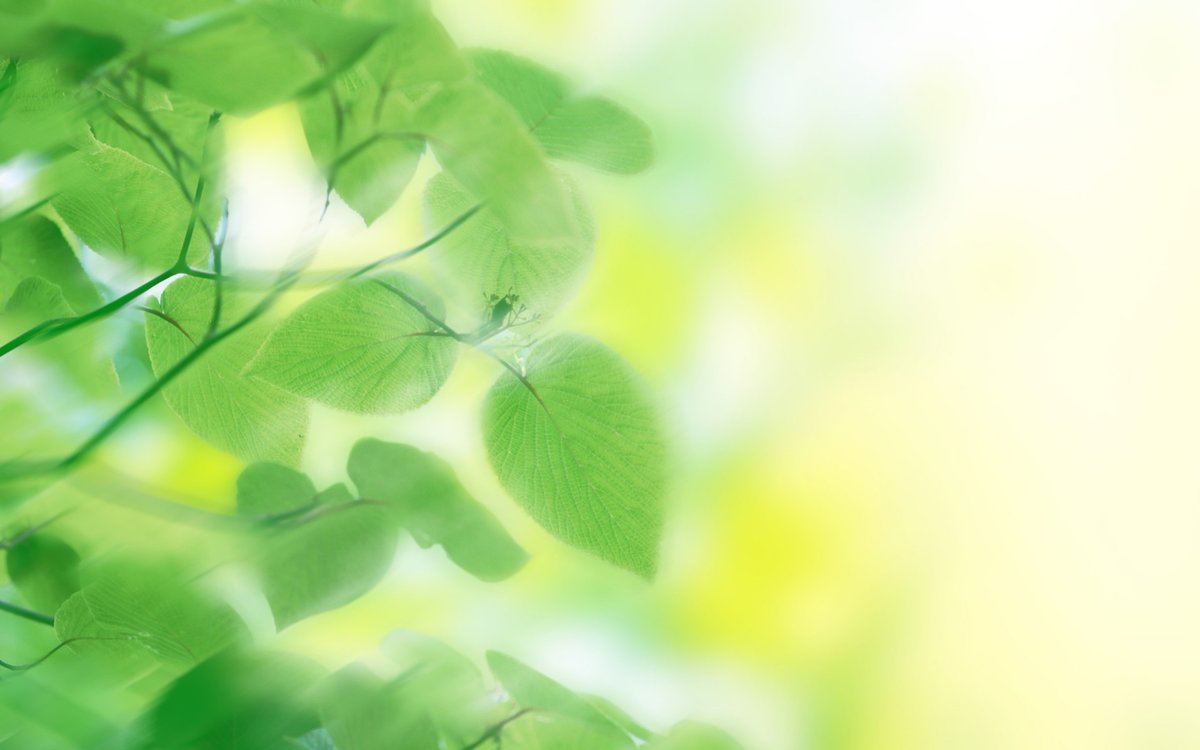 Практический материал:сюжетно-ролевая игра «На приеме у врача»
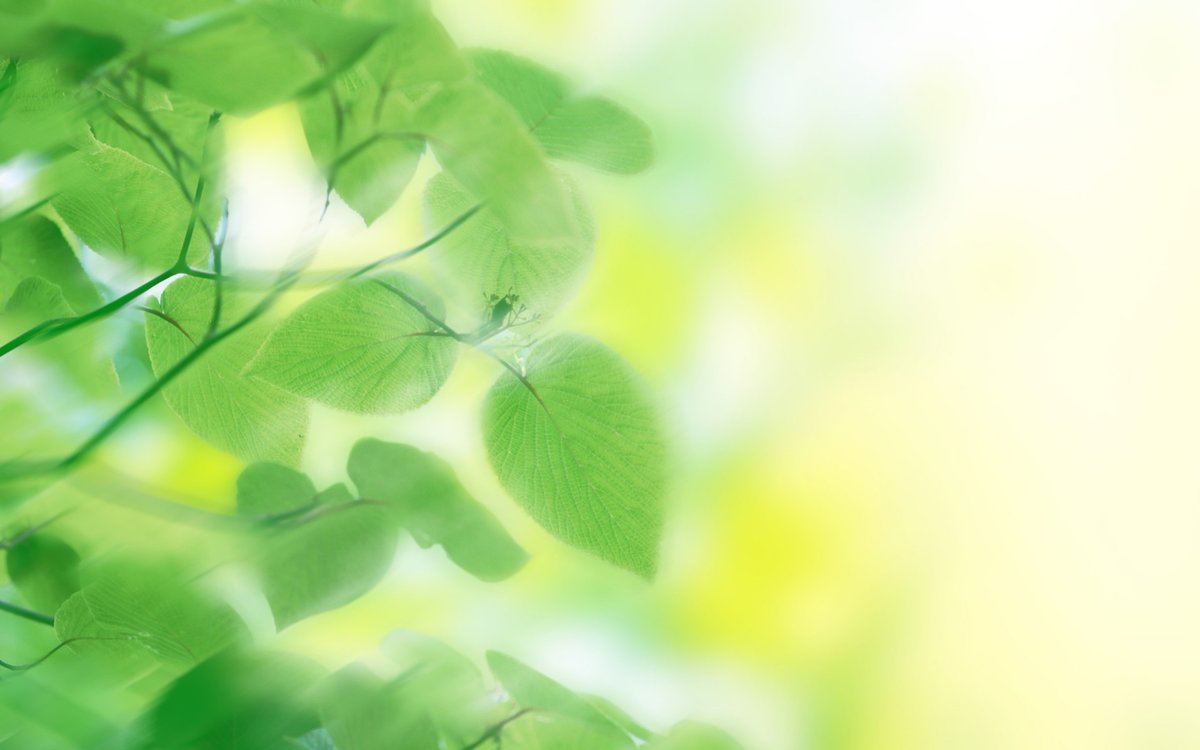 Практический материал:
Сюжетно-ролевая игра 
«Я пожарный»
Сюжетно-ролевая игра 
«На дороге»
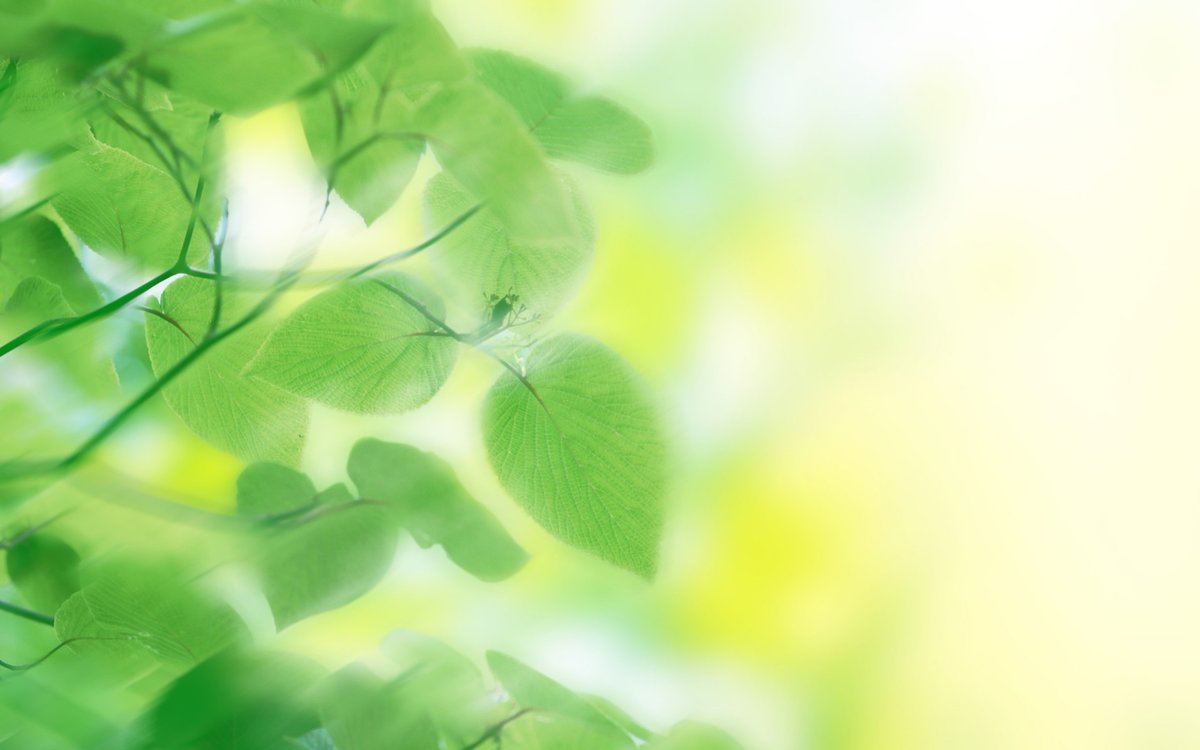 Практический материал:
Развитие мелкой моторики
Игра «Придумай  узор»
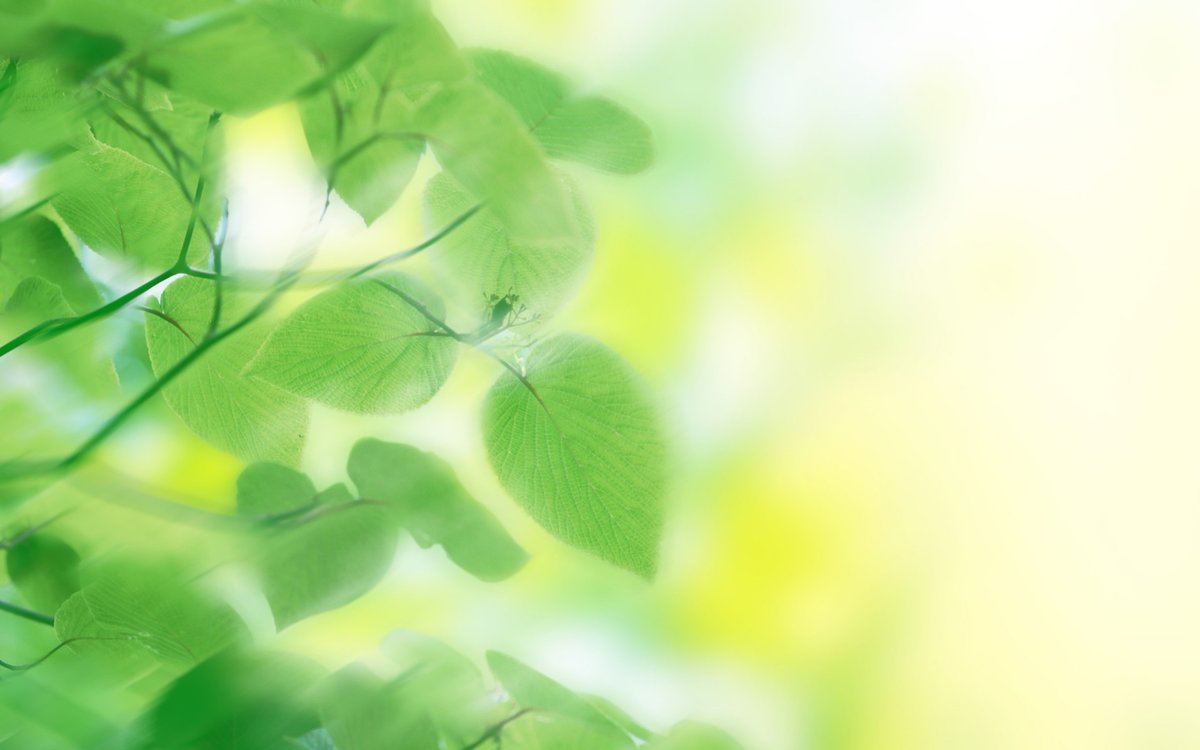 Практический материал:
Фасовка круп
Составление картин из счетных палочек
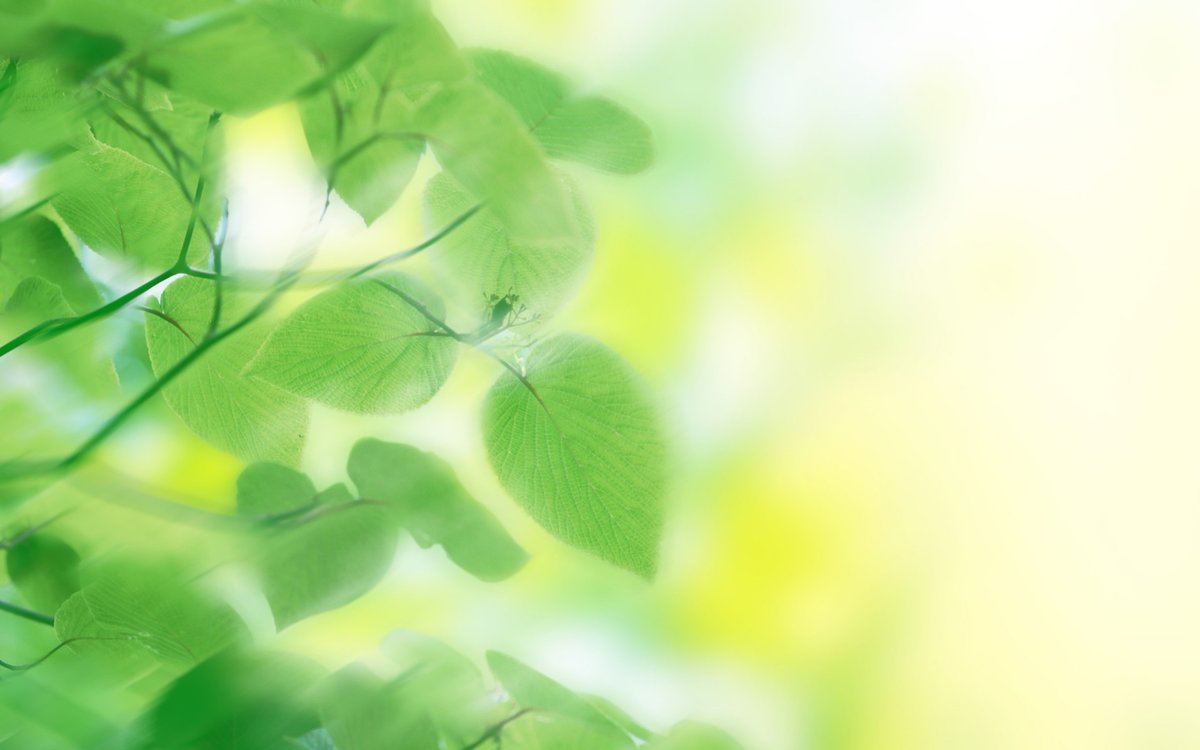 Пальчиковый лабиринт. Артикуляционная гимнастика.
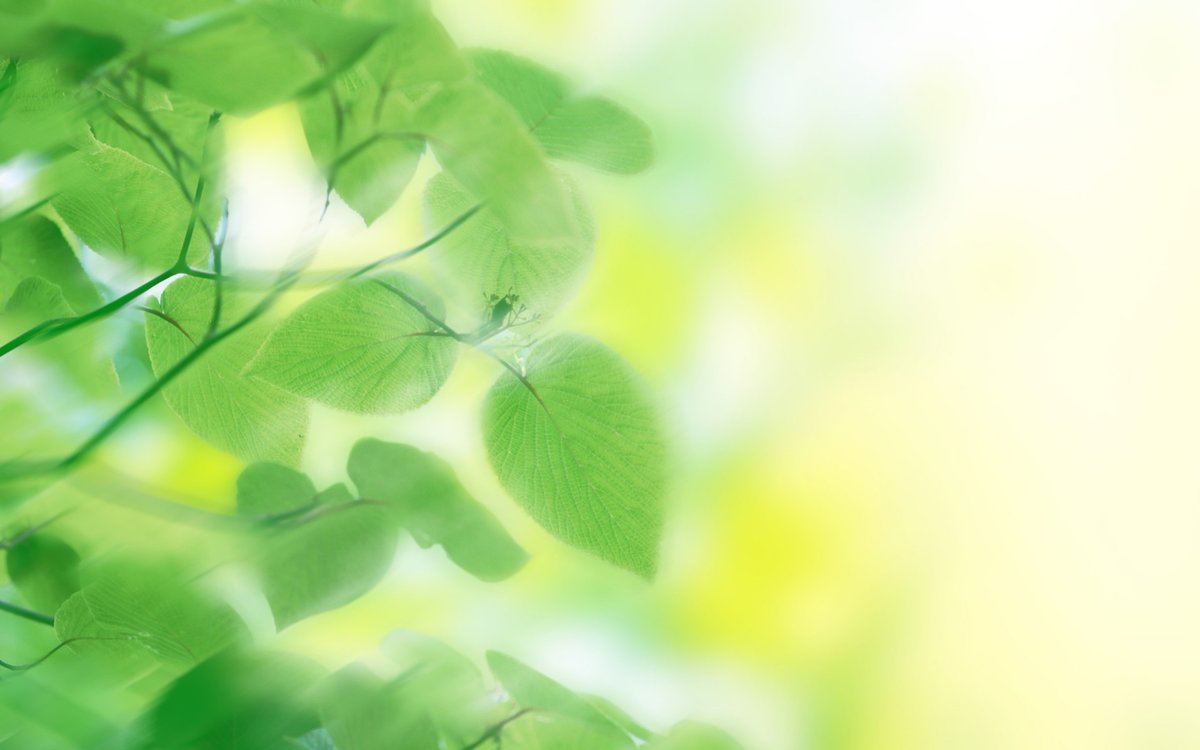 Практический материал:
Дидактическая игра 
«Посади цветы»
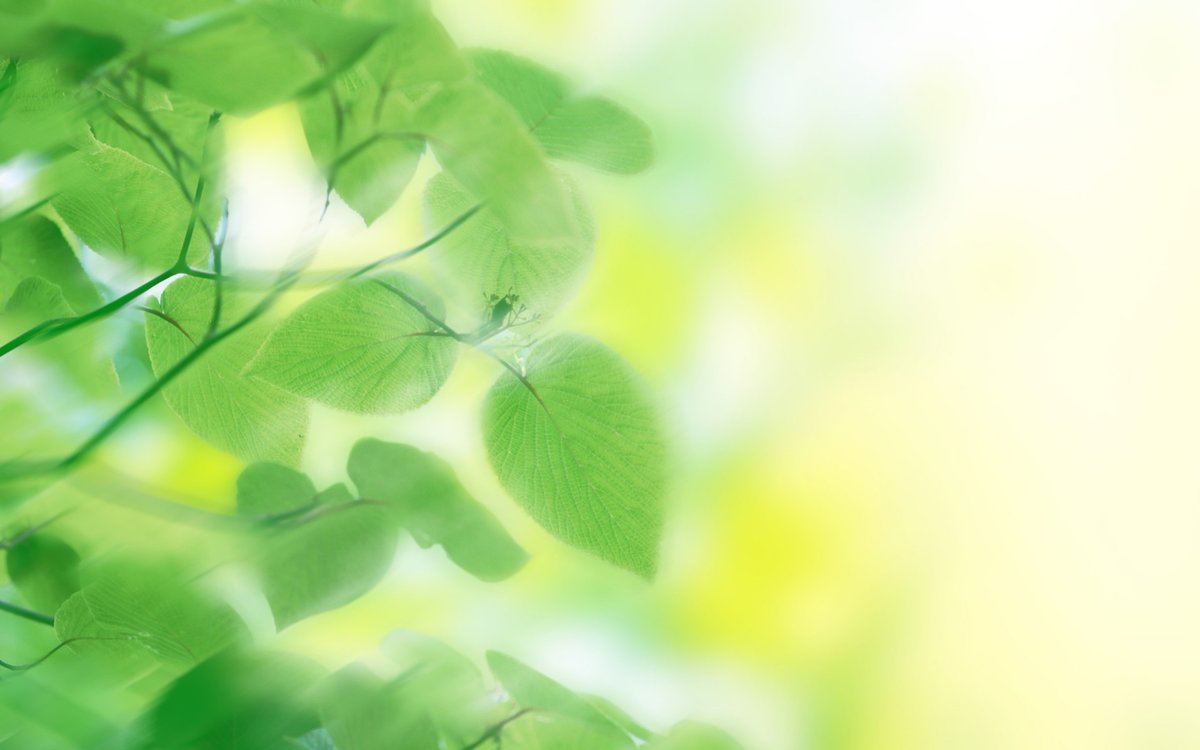 Практический материал:
Дидактическая речевая игра «Звуковые улитки»
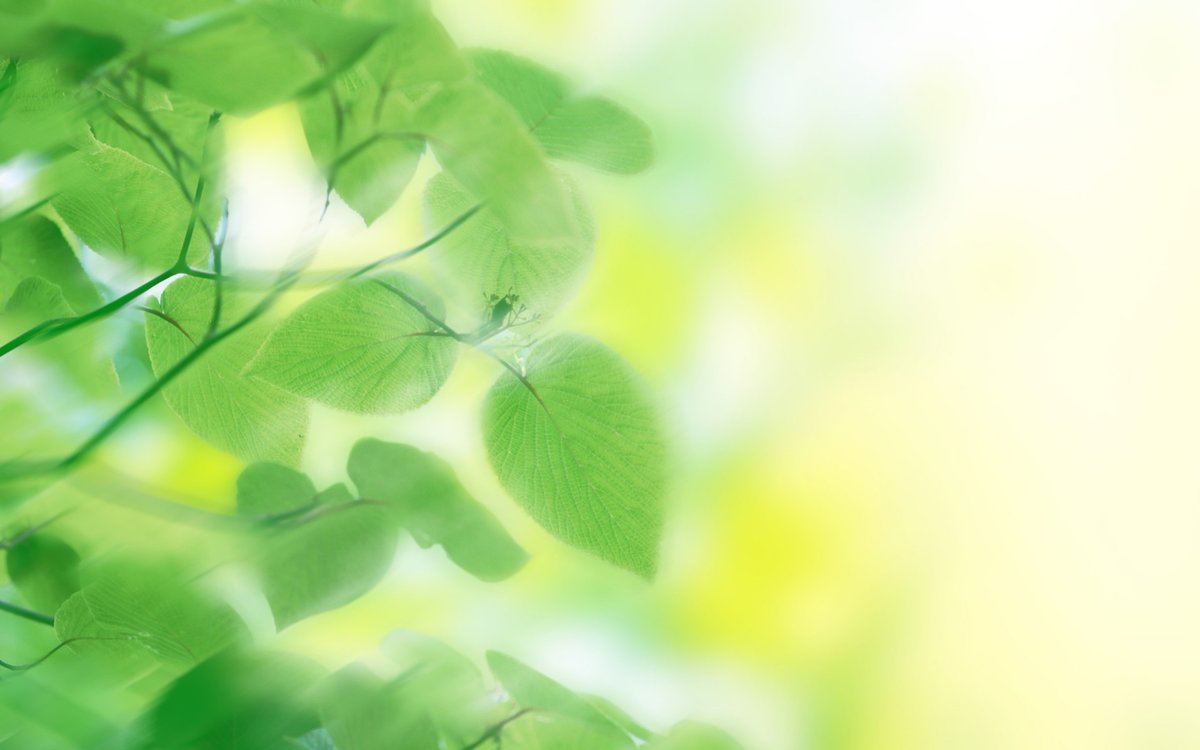 Практический материал:
Мастер – класс. Изготовление пособия для дыхательной гимнастики в семье «Дракончик»
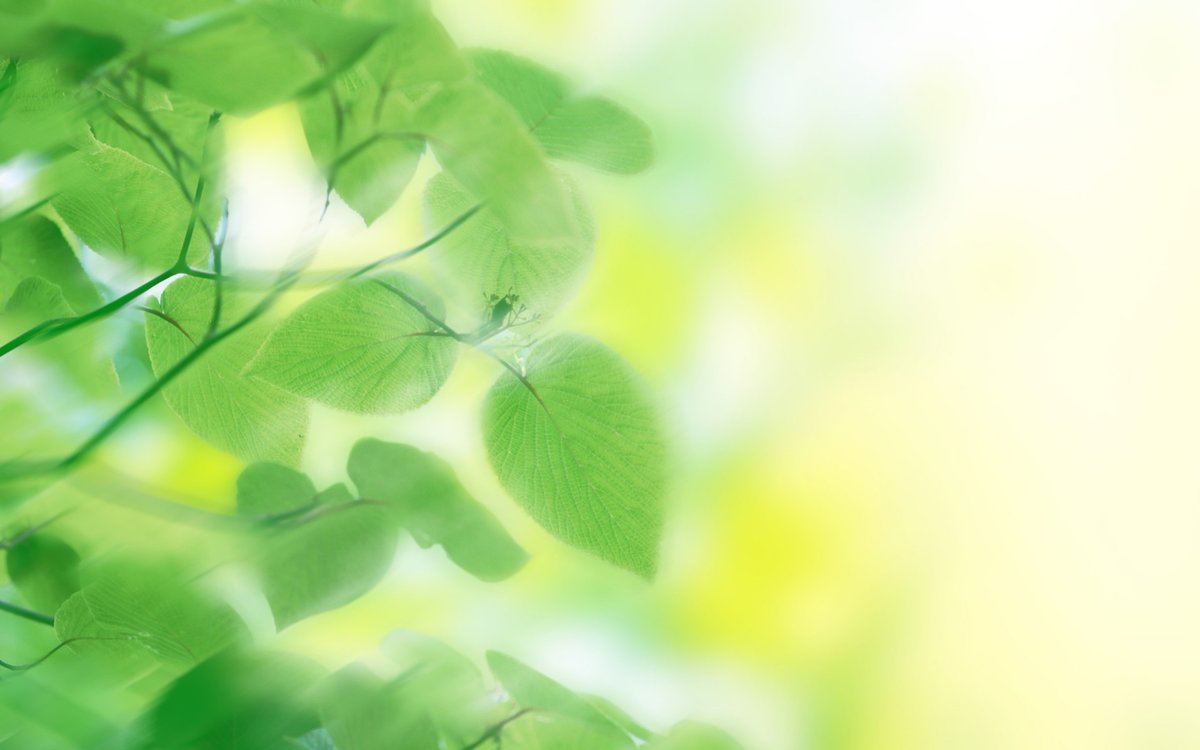 Спасибо за внимание!